Sales Metrics
Sales metrics help an organization analyze the success of its sales initiatives, as well as identify areas that might need improvement.
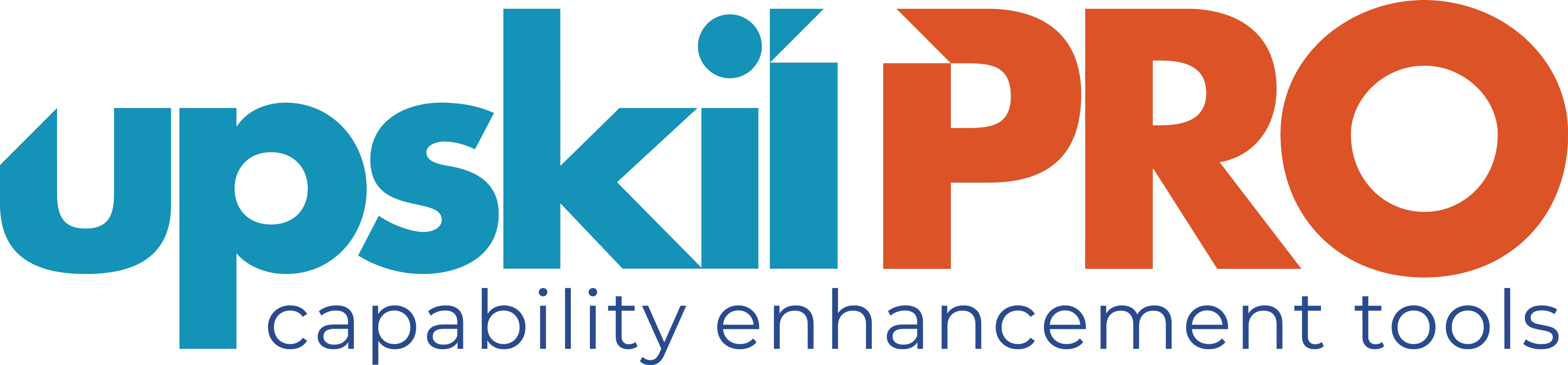 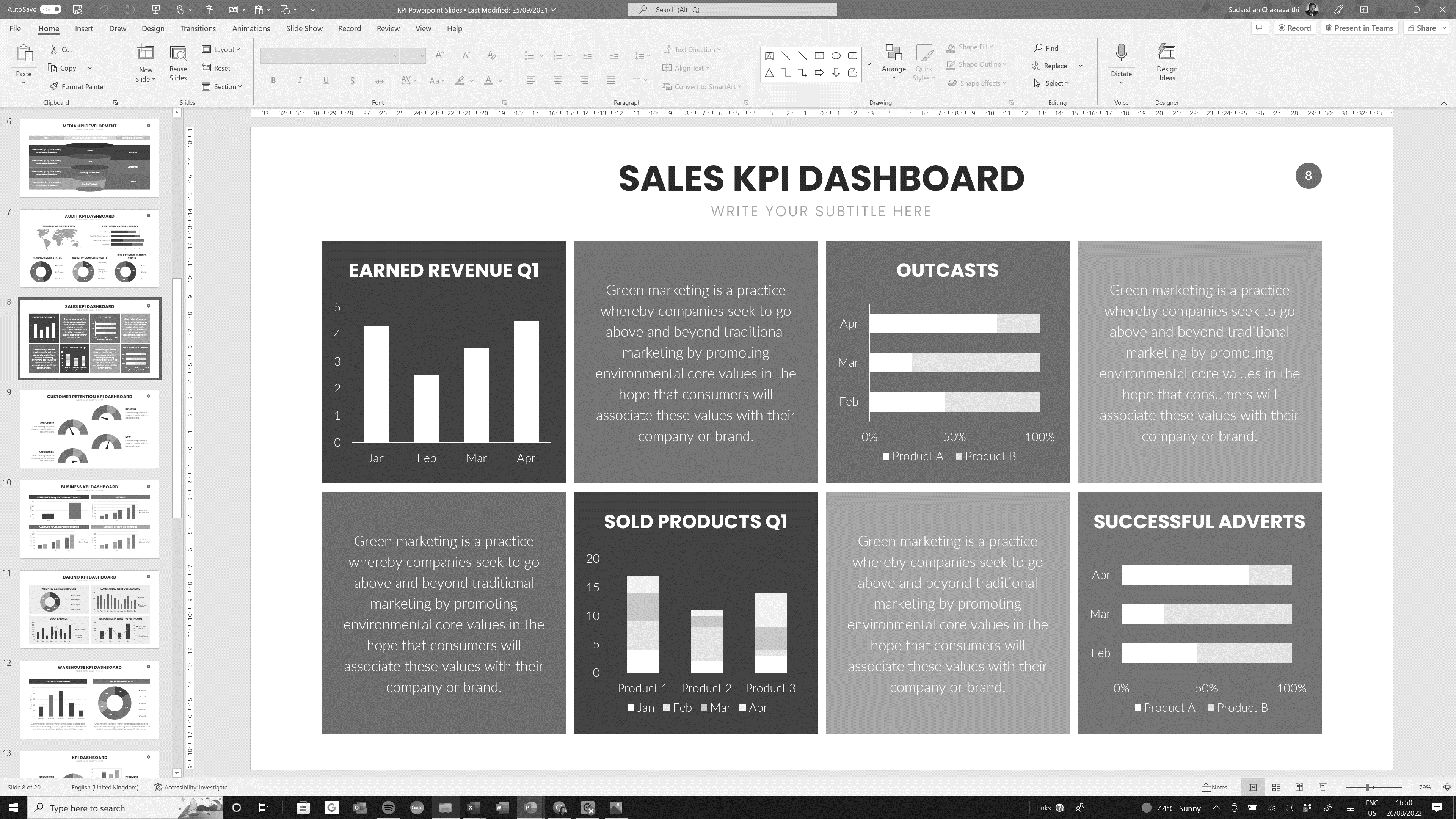 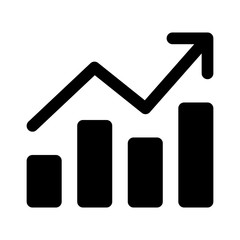 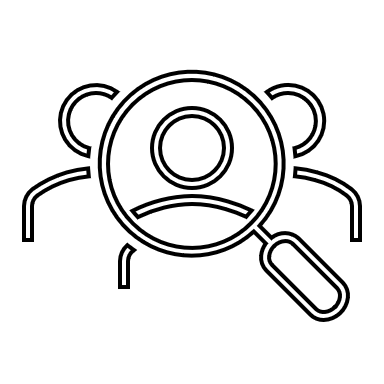 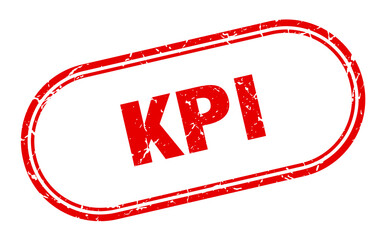 UpskilPRO e Institute for Sales & Marketing
Tools, Content & Templates 
Hand built using experience & insight
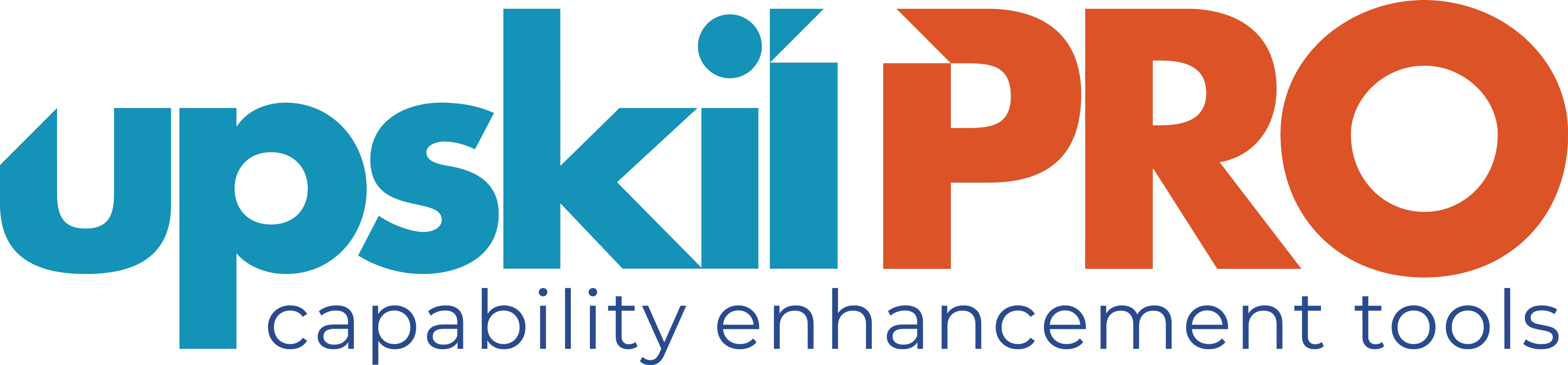 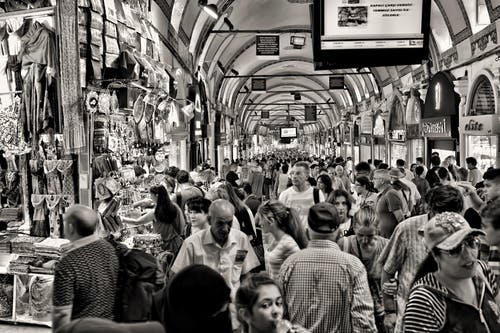 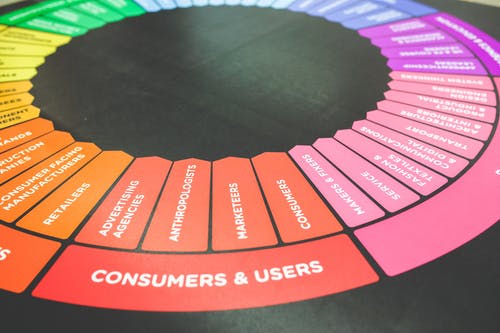 Created by 
ex-Procter & Gamble, Rothmans,  BAT, Gillette, Nokia, 
Microsoft & 3M managers.
UpskilPRO tools are designed in easy-to-use solutions, all you need to do is download the tool and get to work immediately . All UpskilPRO material has taken 100’s of hours and many 1000’s of $ to build , all this expertise and content is brought to you for a fraction of the cost to help professionals enhance their capability.

	core areas which are best suited to improve using our tools: 

Subject matter expertise 
Best practices
Analytical output & charting 
Prioritization
Process
Capability enhancement tools for 
              Consumer Marketing, Trade Marketing & 
Sales excellence professionals.
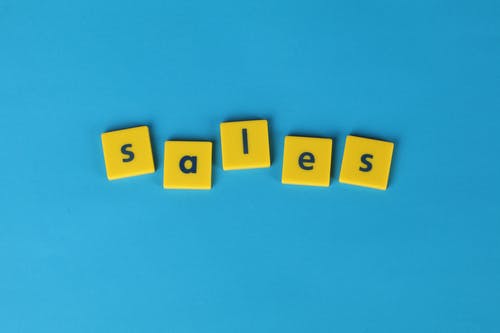 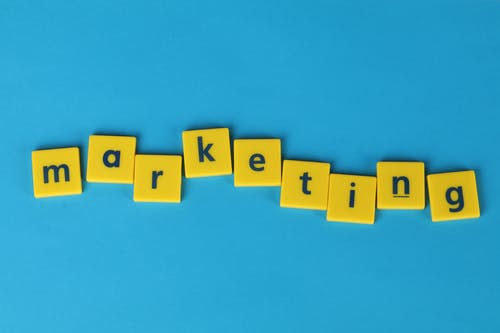 Tools in one place to get 10X productive now.
www.upskilpro.com
2
Job Descriptions

Develop roles clearly and completely  across varying levels of experience
Agreements

Draft your business agreements across a variety of areas
KPI’s
Performance indicator, a quantifiable measure of performance over time versus a specific objective.
Templates

Templates are designed based gather information in a structured manner
Strategic tools 

These tools are  recognised the world over in business schools, consulting firms and companies who plan strategically.
Content Modules
 
Best practice material in power point for use as a knowledge base in business training , planning and execution .
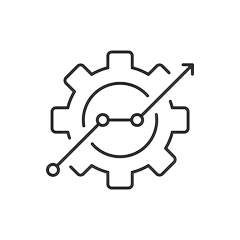 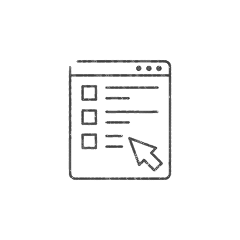 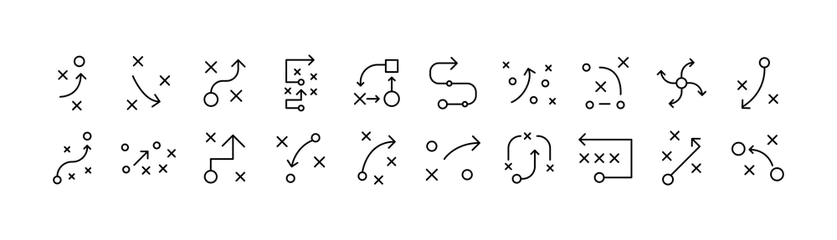 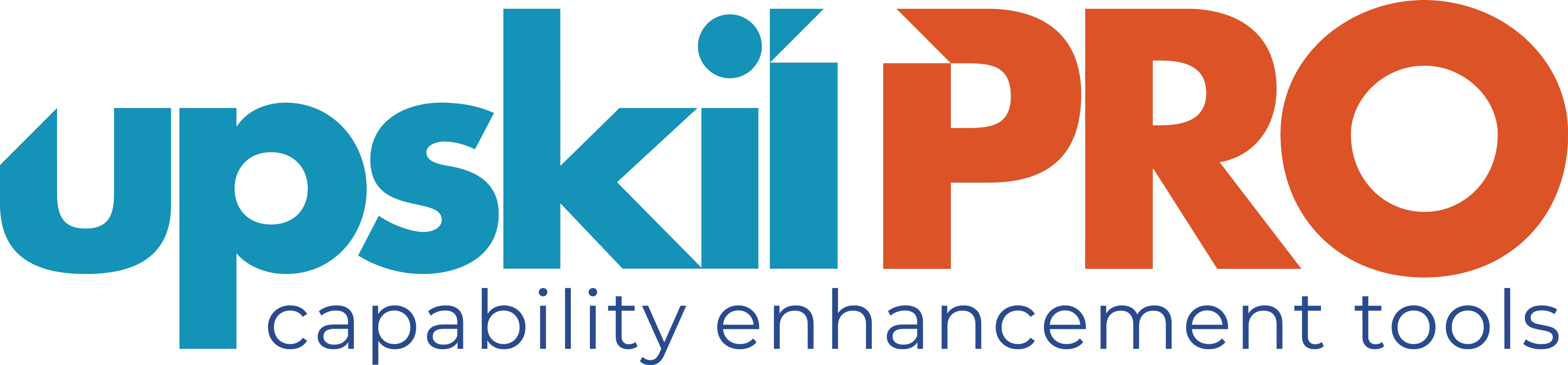 Gain a competitive edge using the best tools and techniques to build a better you .
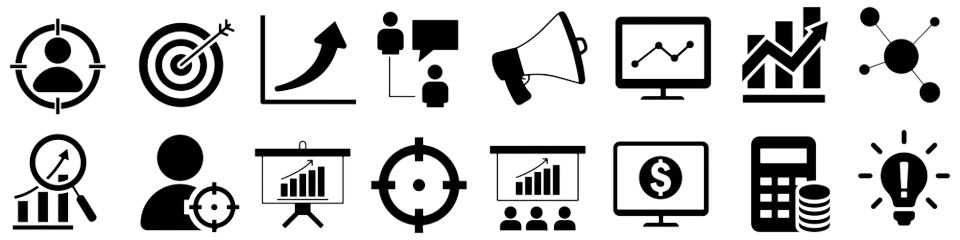 Scorecards 

Designed as functional or subject indicators across a variety off situations to enable performance of situational evaluation versus aligned standards.
Analytical Tools 

Interactive excel tools on specific business areas based on your data inputs delivered in a workbook model with instructions.
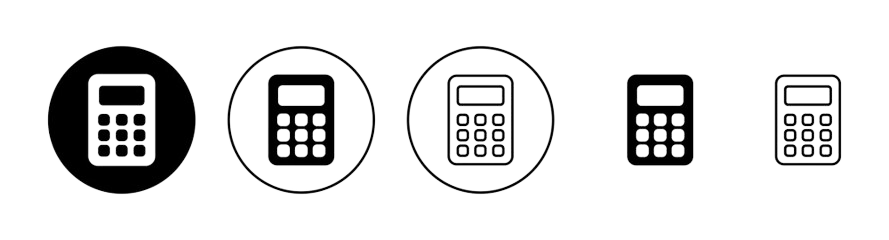 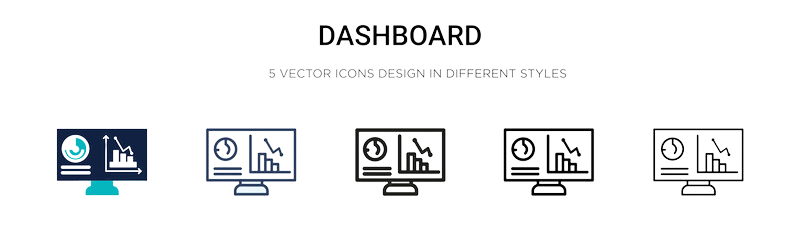 Assessments

Assessments are designed around specific areas to conduct reviews  and will center around a benchmark reviewing individuals or functions
Calculators 

calculate the right ratios for businesses looking for benchmarks in a variety of situations
Research 

Research tools for sales and marketing engagement
Checklists

Designed around achieving milestones in a sequential manner.
2017
2018
100’s of tools grouped in 12 categories, 50 tool types and 12 business functions in 1 place.
get 10X productive now !
Functions
Categories
Types
Analytical Tools
Business Development
Customer Acquisition
Margins
Partner Search
Reports
Category Management
Advertising
Agreements
Agreements
Customer Management
Market Analysis
Persona Development
Retail Measurement
Channel Management
Assessments
Analytics
Distribution
Market Development
Planning
Reviews
Distribution
Content Modules
Barriers
Distributor Management
Market Research
Positioning
Sales Management
Distributor Management
Checklists
Business Reviews
Forecasting
Market Segmentation
Pricing
Scorecards
General Management
Calculators
Business Intelligence
GAP Analysis
Market Size
Prioritization
Segmentation
Key Account Management
Job Descriptions
Channels
Go To Market
Marketing
Product Development
Six Sigma
Marketing
KPI’s
Communication
Job Descriptions
Marketing Comms
Product Life Cycle
Socio Economic Classification
Marketing Operations
Research
Competitive Evaluation
Key Account Plans
Merchandising
Profit & Loss
Territory Design
Sales Management
Strategic Tools
Competitive Intelligence
Management Summary
New Market Entry
Promotions
Trade Marketing
Shopper Marketing
Scorecards
Trade Marketing
Templates
Sales Metrics
Sales metrics help an organization analyze the success of its sales initiatives, as well as identify areas that might need improvement.
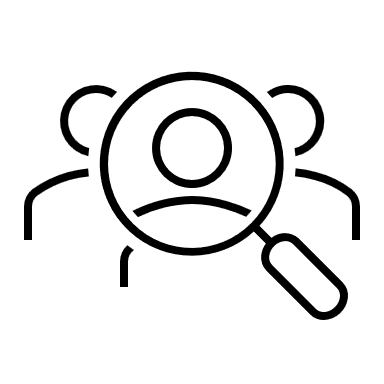 Sales Metrics
The 6 Steps to setting up KPI’s.
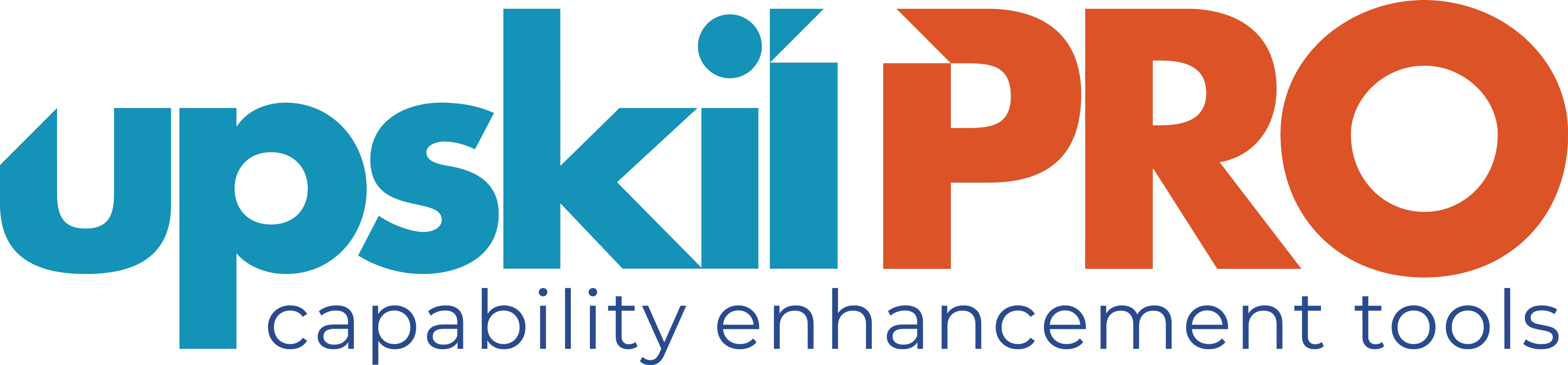 Senior Management
Measures to drive 
performance
Get the leadership committed to driving the KPI and Balanced scorecard organization wide.
Leading & Selling
Develop a reporting format , refine KPI’s constantly and use checklists and exhibits to get the process moving
Lead & Sell by emotional drivers of your audience , this is the most critical factor.
Upskill inhouse 
resources
Select an inhouse person to run the KPI program , with inhouse expertise teams will fall into place
Measures that work
Find measures that create the appropriate behavioral response
Organizational
 Critical Success Factors
CSF is mostly issues operationalized and  the origin of all performance measures .
Sales Metrics.
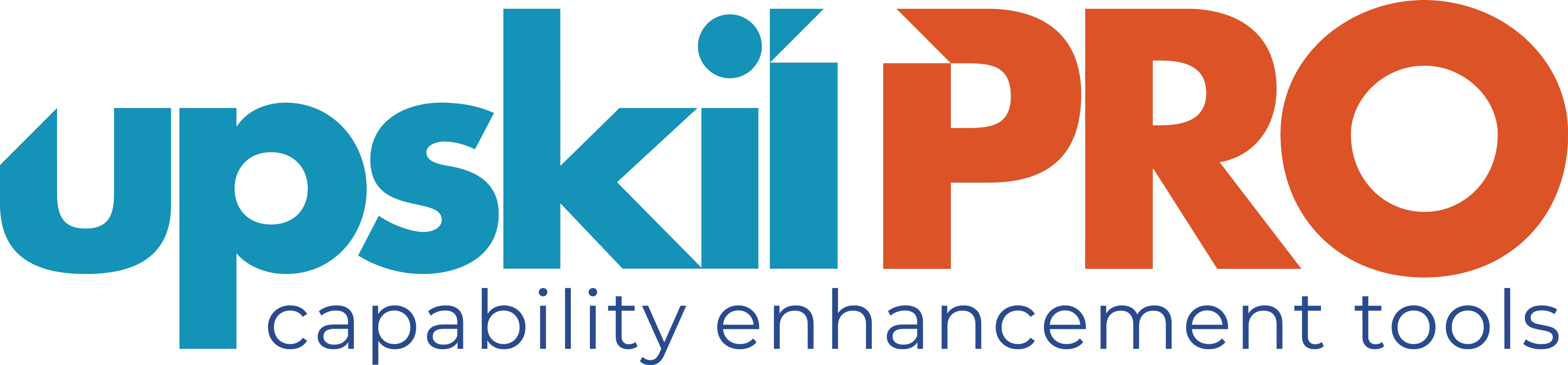 Gross Profit
Working
Explanation 
Gross profit is the simplest profitability metric because it defines profit as all income that remains after accounting for the cost of goods sold (COGS). COGS includes only those expenses directly associated with the production or manufacture of items for sale, including raw materials and the wages for labour required to make or assemble goods..
Cost price
-
Selling Price
=
Margins %
100
x
Selling Price
Sales Metrics.
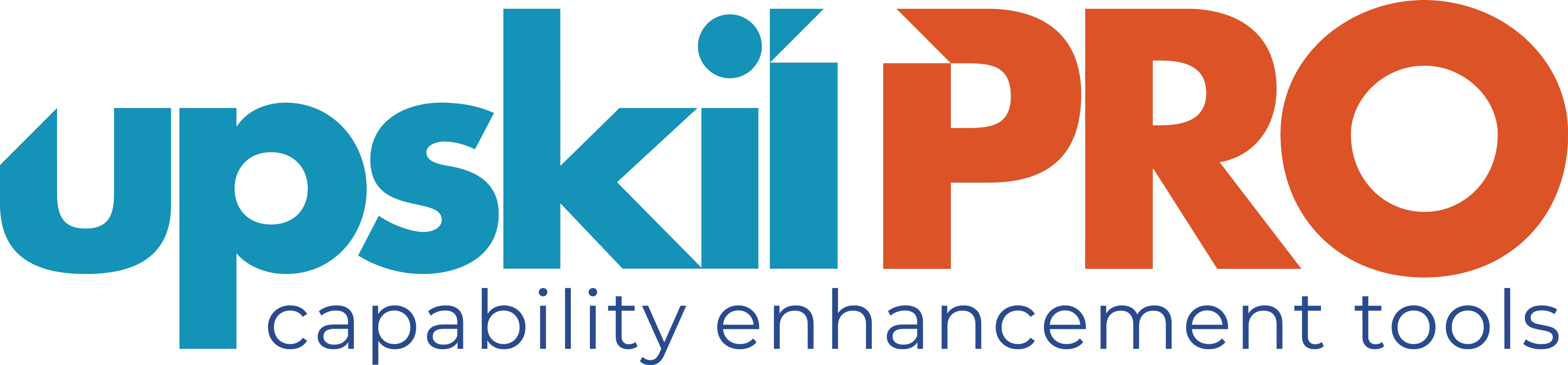 Markup
Working
Explanation 
Markup refers to the difference between the selling price of a good or service and its cost. It is expressed as a percentage above the cost. In other words, it is the premium over the total cost of the good or service that provides the seller with a profit.
Cost price
-
Selling Price
=
Markup %
100
x
Cost Price
Sales Metrics.
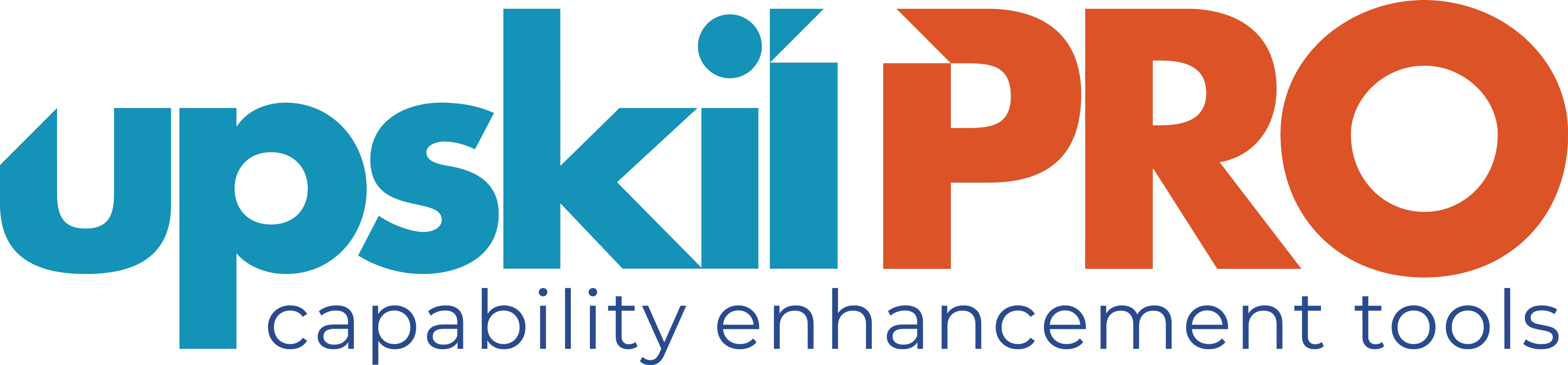 Margins
Working
Explanation 
Margin refers to the difference between the selling price of a good or service and its cost. It is expressed as a percentage above the Sales price. In other words, it is the premium over the total cost of the good or service that provides the seller with a profit.
Cost price
-
Selling Price
=
Margin %
100
x
Selling Price
3
Sales Metrics.
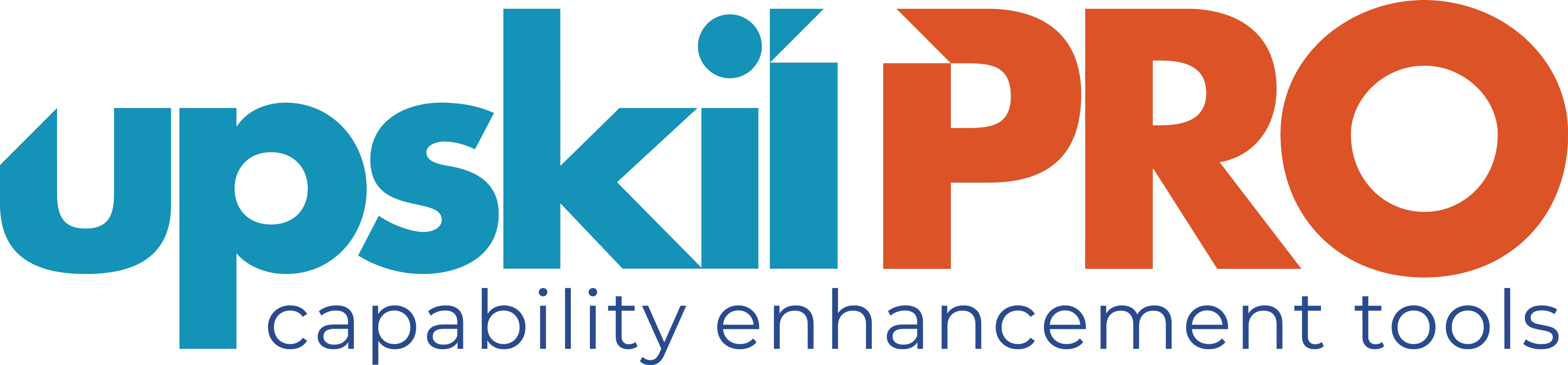 Break even volume
Working
Explanation 
The break-even level represents the sales amount—in either unit or revenue terms that is required to cover total costs (both fixed and variable). Profit at break-even is zero. Break-even is only possible if a firm’s prices are higher than its variable costs per unit. If so, then each unit of product sold will generate some “contribution” toward covering fixed costs. The difference between price per unit and variable cost per unit is defined as Contribution per Unit.
Fixed Costs $
=
Breakeven Volume %
Contribution per unit $
3
Sales Metrics.
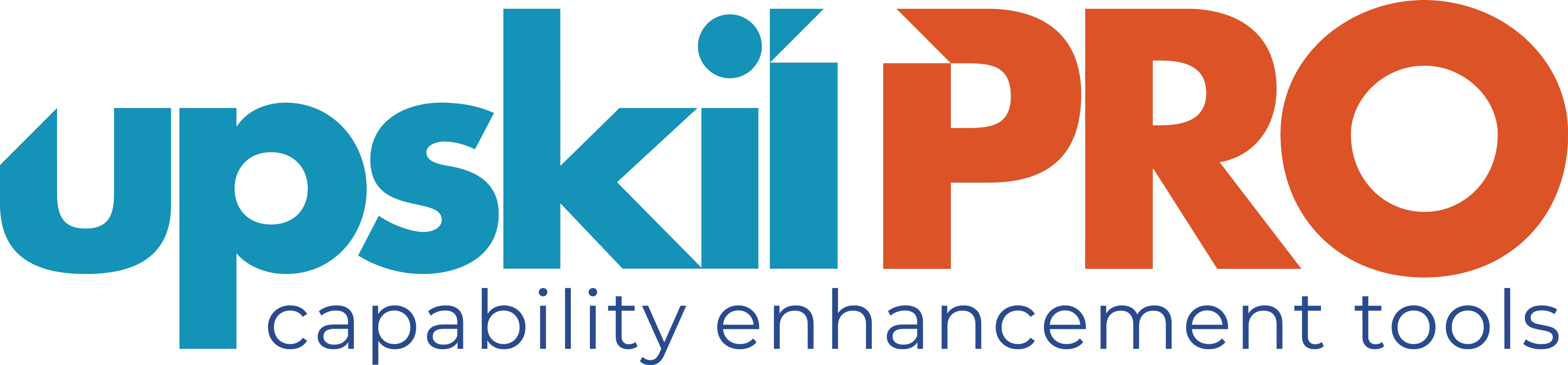 Break even revenue $
Working
Explanation 
Break-even revenue is the amount of money the business generates from the sale of the break-even quantity. Therefore, the calculation of annual break-even units and revenue is used to determine the volumes of production and sales that must be realized to achieve the profit targets for the year.
X
price per unit
=
Break even revenue $
Breakeven volume ( units )
Or
Fixed costs $
=
Break even revenue $
Contribution margin %
3
Sales Metrics.
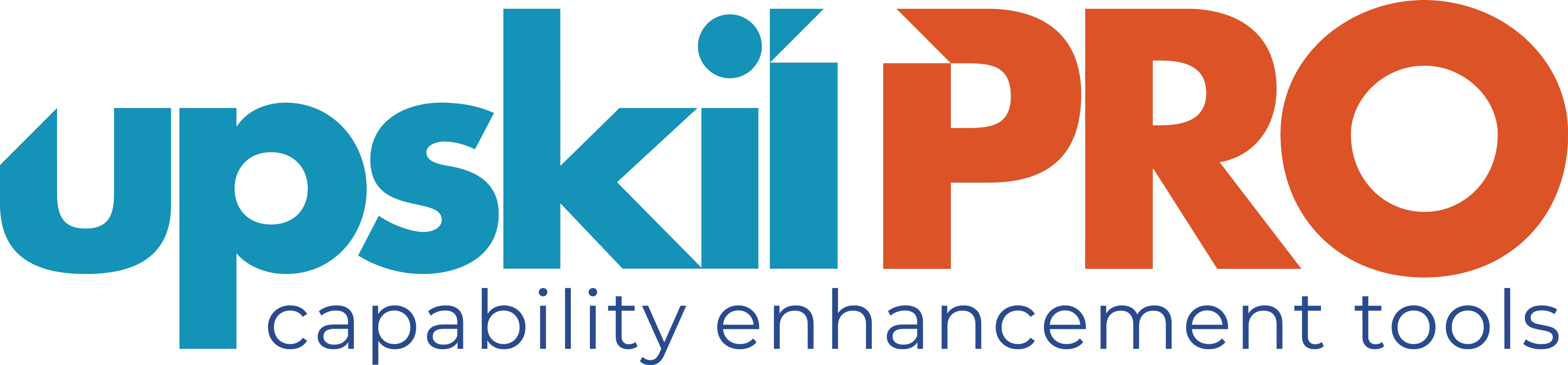 Numeric Distribution
Working
Explanation 
Numeric distribution is the number of outlets in which a product or reference is available. This indicator is generally compared with the total number of points of sale in the universe studied to calculate the percentage of  distribution.
Number of outlets carrying brand
=
Numeric Distribution %
Total number of outlets
3
Numeric Distribution % =
Sales Metrics.
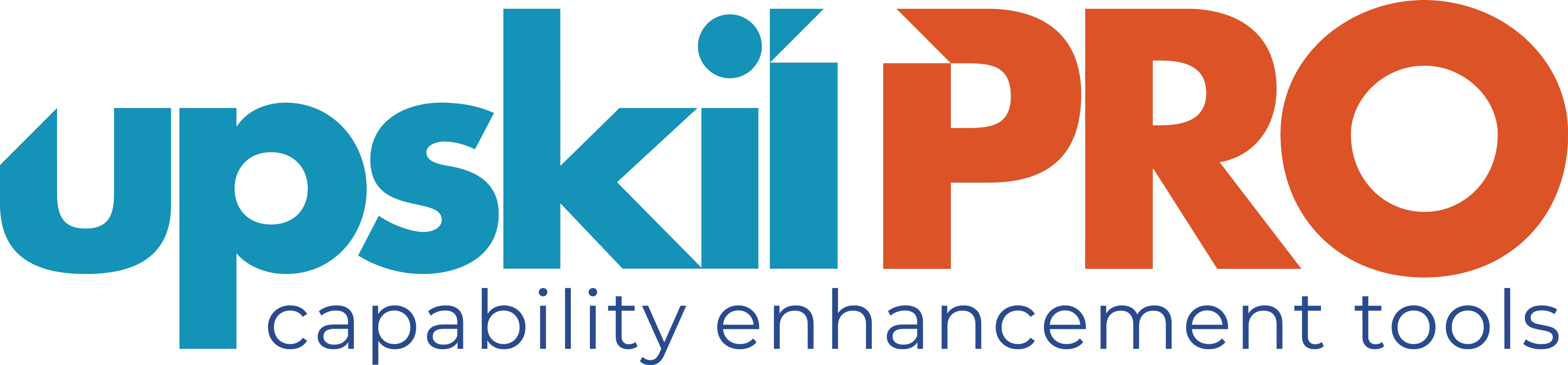 ACV
All Commodity Distribution
Working
Explanation 
ACV Distribution has a benefit over numeric distribution , which is it provides a great view and measure of customer traffic as it measures the store category sales not just the individual brand
Total sales of outlets carrying brand
=
ACV Distribution %
Total sales of all outlets
3
Numeric Distribution % =
Sales Metrics.
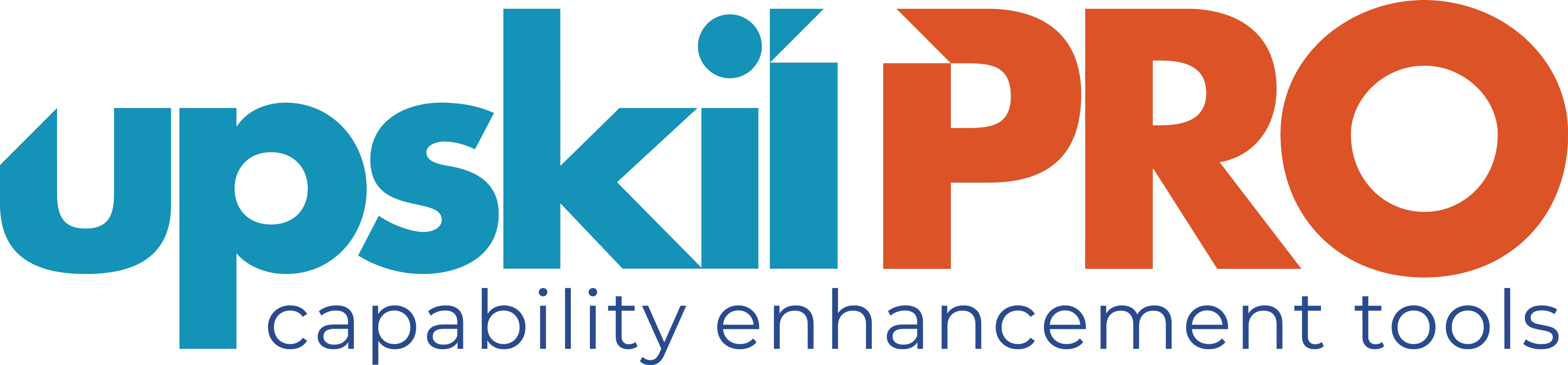 PCV
Product Category  volume  distribution
Working
Explanation 
ACV Distribution has a benefit over numeric distribution , which is it provides a great view and measure of customer traffic as it measures the store category sales not just the individual brand
Total Category sales of outlets carrying brand
=
PCV Distribution %
Total category sales of all outlets
3
Numeric Distribution % =
Sales Metrics.
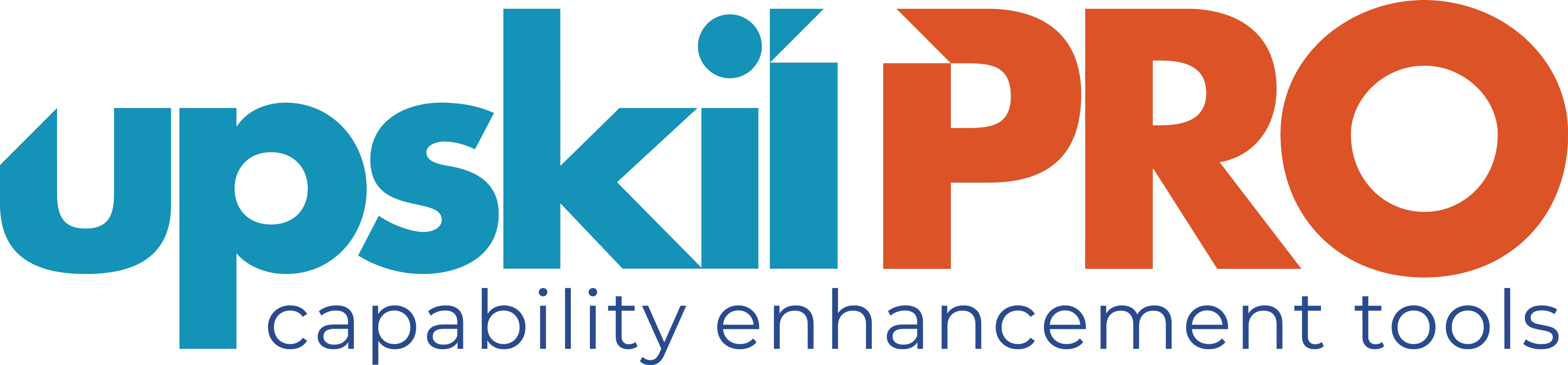 Out of stocks %
Working
Explanation 
Out of stocks measures the effect of listed but unavailable product . This effectively translates into lost sales for the number of days the products is not available , rendering the loss of distribution , but also threatening the life of the product in that store by customers switching to other brands , which effectively translates into a lifetime loss of a customer .
Outlets where brand is listed but unavailable
=
OOS %
Total outlets where brand is listed
3
Numeric Distribution % =
OOS = Out of stock
Sales Metrics.
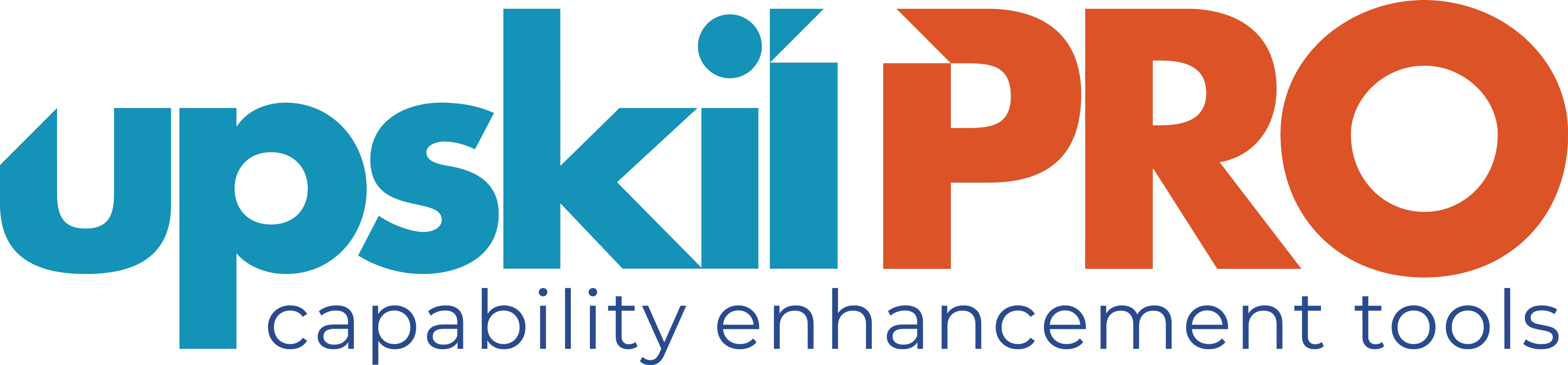 Direct Product  Profitability
Working
Explanation 
DPP represents a products direct gross margin less its direct product costs .
Typically one would use a ABC system to generate direct costs for individual SKU’s , due to the complexity of the cost calculation it is not widely used .
Direct product costs
=
Adjusted Gross margin
=
DPP in $
3
DPP in $ =
Adjusted Gross margin – Direct product costs
Numeric Distribution % =
Sales Metrics.
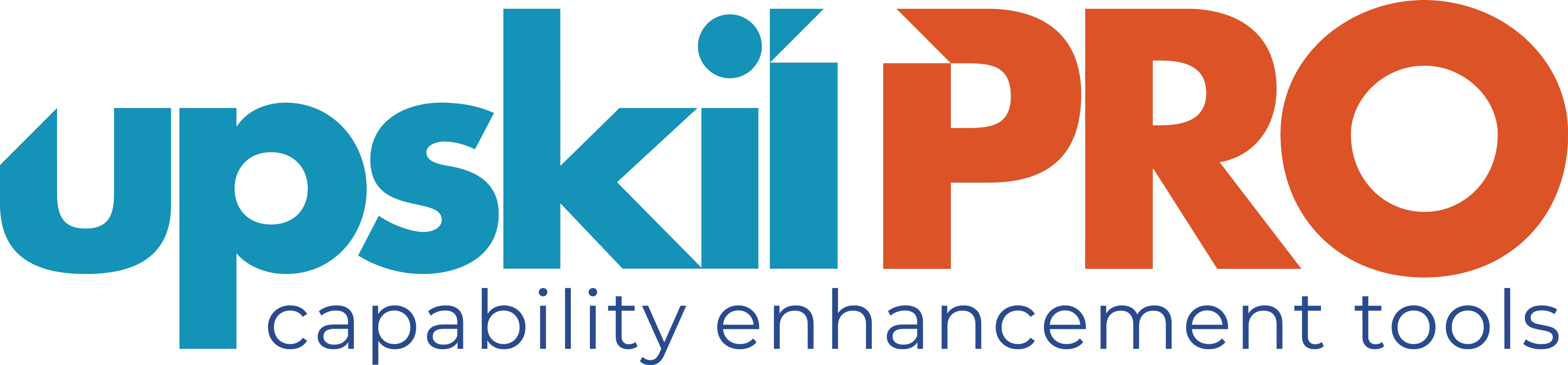 Total Sales
Working
Explanation 
Once you establish baseline sales , you will be able to evaluate incremental sales coming from marketing activities.
Baseline sales helps isolate sales from the influences of Seasonality and competitive promotions
Incremental sales from marketing
+
Baseline sales
=
DPP in $
3
DPP in $ =
Adjusted Gross margin – Direct product costs
Numeric Distribution % =
Sales Metrics.
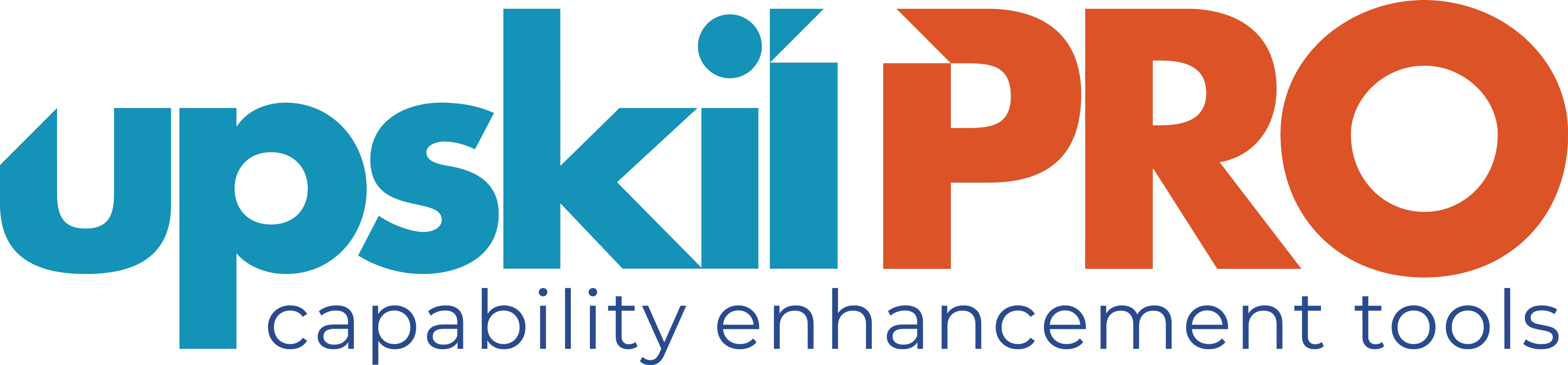 Incremental sales from marketing
Working
Explanation 
Once you establish baseline sales , you will be able to evaluate incremental sales coming from marketing activities.
Baseline sales helps isolate sales from the influences of Seasonality and competitive promotions
Incremental sales from advertising
=
+
Incremental sales form trade promotion
+
incremental sale from trade promotion
+
Any other incremental sales
3
DPP in $ =
Numeric Distribution % =
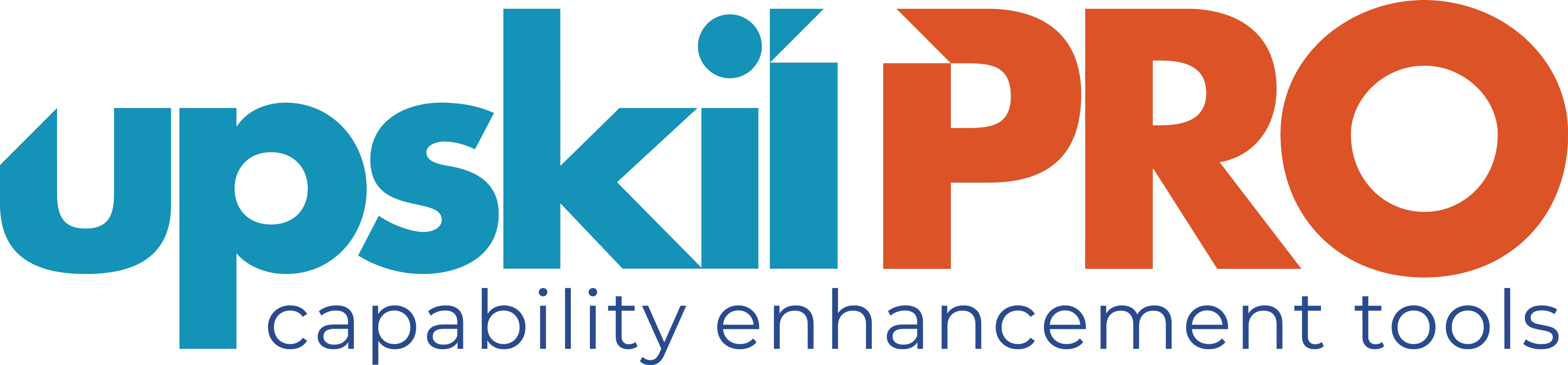 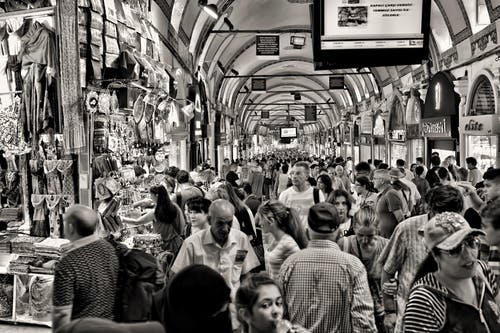 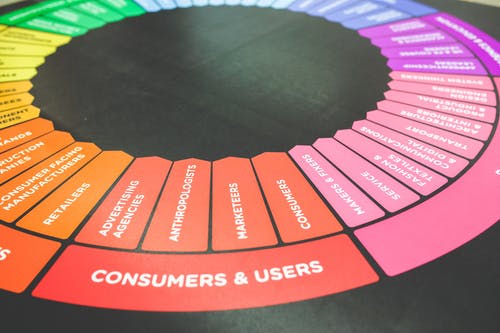 Created by 
ex-Procter & Gamble, Rothmans,  BAT, Gillette, Nokia, 
Microsoft & 3M managers.
UpskilPRO tools are designed in easy-to-use solutions, all you need to do is download the tool and get to work immediately . All UpskilPRO material has taken 100’s of hours and many 1000’s of $ to build , all this expertise and content is brought to you for a fraction of the cost to help professionals enhance their capability.

	core areas which are best suited to improve using our tools: 

Subject matter expertise 
Best practices
Analytical output & charting 
Prioritization
Process
Capability enhancement tools for 
              Consumer Marketing, Trade Marketing & 
Sales excellence professionals.
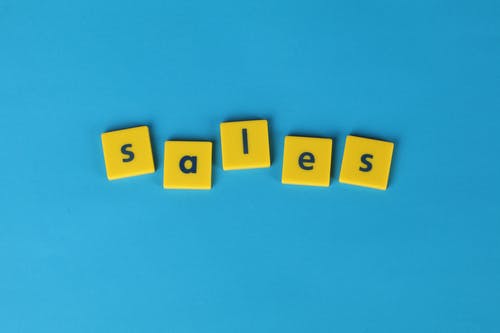 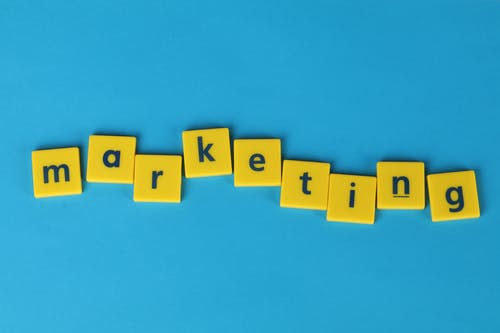 Tools in one place to get 10X productive now.
www.upskilpro.com
19
Sales Metrics
Sales metrics help an organization analyze the success of its sales initiatives, as well as identify areas that might need improvement.
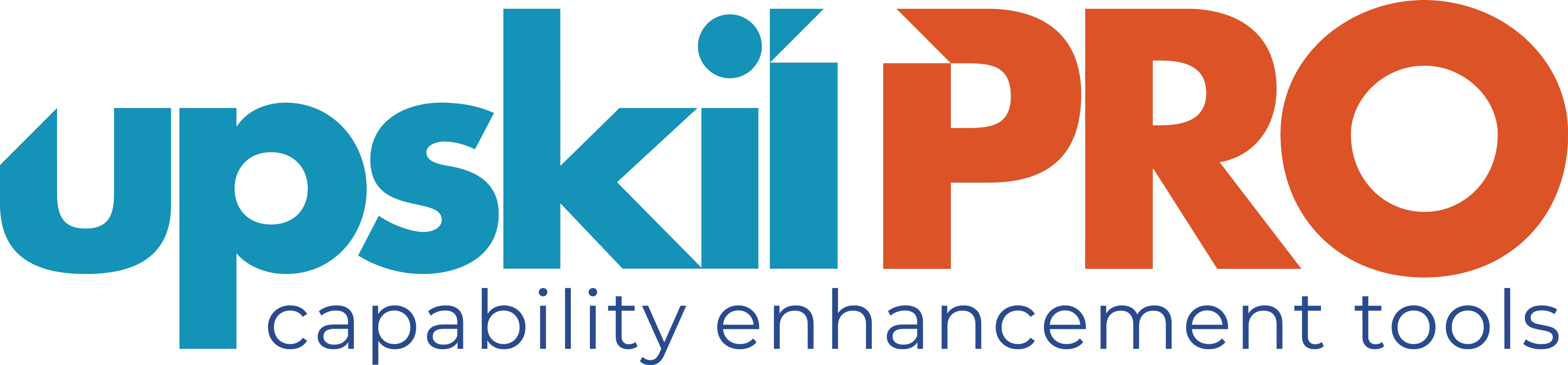 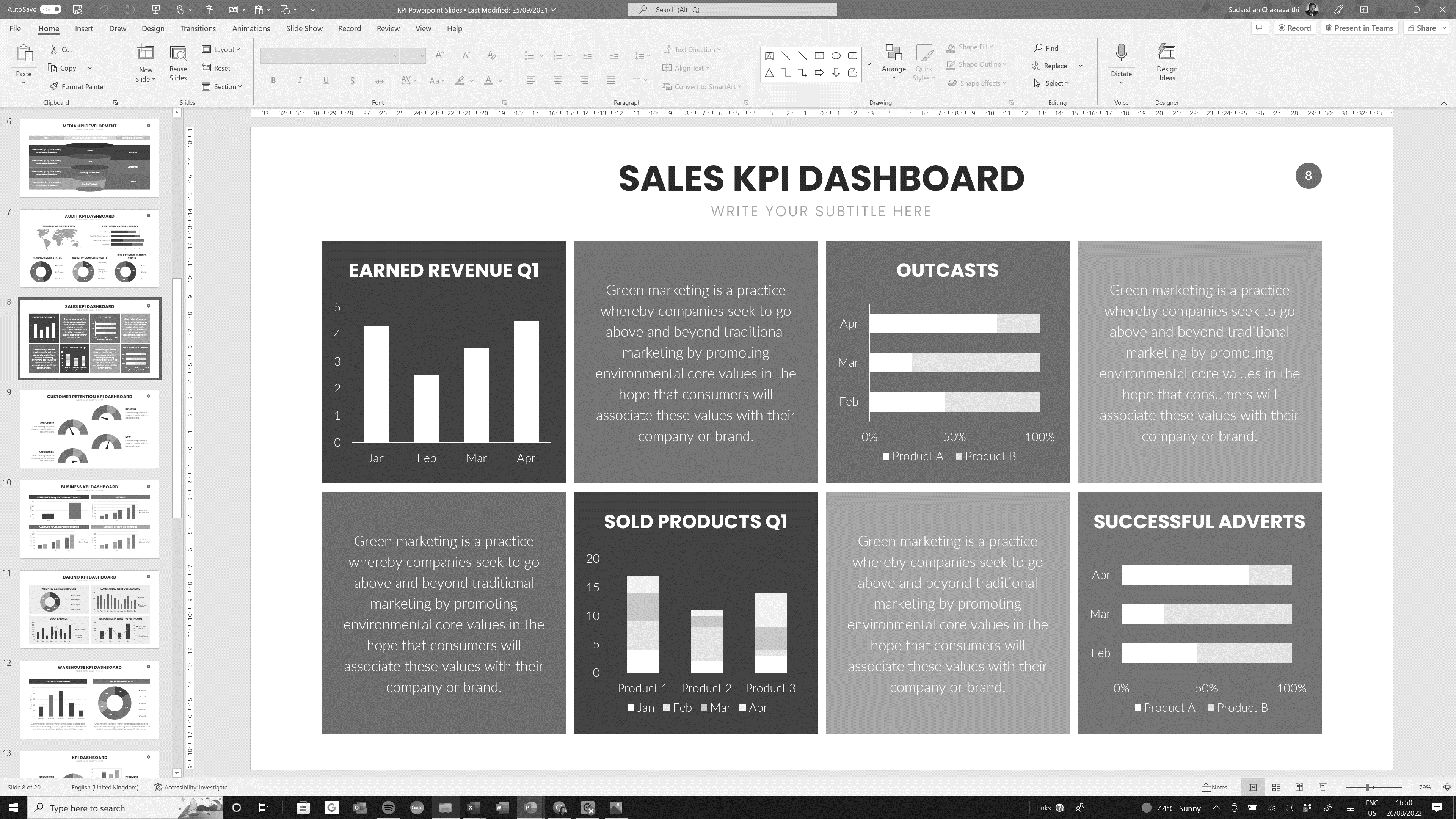 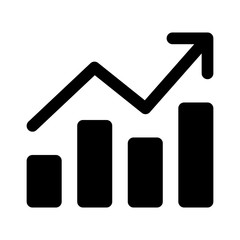 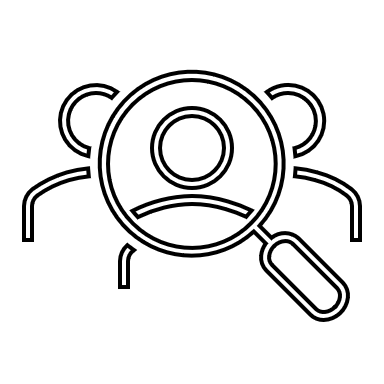 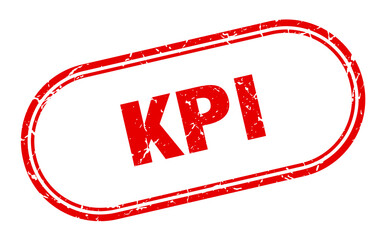 UpskilPRO e Institute for Sales & Marketing
Tools, Content & Templates 
Hand built using experience & insight